The Point of This Course
CS 5010 Program Design Paradigms “Bootcamp”
Lesson 0.1
© Mitchell Wand, 2012-2015
This work is licensed under a Creative Commons Attribution-NonCommercial 4.0 International License.
1
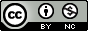 [Speaker Notes: Welcome to CS 5010, Program Design Paradigms, also known as “Bootcamp”

I’m Professor Wand, and I will be your instructor in this online course.

In this lesson, we will learn about the goals of this course and about some of the educational philosophy behind it.]
Learning Objectives
By the time you complete this lesson, you should be able to :
Explain the point of the course
list the 7 principles for writing beautiful programs
list the 6 steps of the design recipe
recite some of the slogans that we will use throughout the course.
2
3
Your programs should look like this:
source
4
Not like this
source
5
Your programs should look like this
source
6
Not like this
source
7
And never, ever like this
source
8
9
The Key Practices in Action
Everything we do can be traced back to one or more of these key practices.
We will expand on each of them as we go along.
Write these down, in your own handwriting.  Writing things down will help you remember them.
10
The Function Design Recipe
This recipe tells you the order in which to attack a programming problem.
You need to do these steps in order:
If you haven’t specified your data, you won’t know what your data looks like or what it means.
You can’t write a function that does its job unless you know what its job is.
11
This is important.  Write it down, in your own handwriting.  Keep it with you at all times.  Put it on your mirror.  Put it under your pillow.  I’m not kidding!
12
[Speaker Notes: Here is the function design recipe.]
A Few of Our Slogans
We are also big on slogans.  We think they help focus your mind. 
Here are our first few slogans.  You should write them down, too, in your own handwriting.
In fact, whenever you see one of these blue tables, you should assume that this is something important, and you should probably write it down in your own handwriting so you can memorize it.
13
14
The Course Map
The course is divided into 3 main units:
Basic Principles
Tools and Techniques
Object-Oriented Programming
The first unit is taught in Racket; the second in a mixture of Racket and Java; and the third in Java.
The map on the next slide, which we will show at the beginning of every module, will help you see where you are in the course content.
15
Course Map
16
Course Map
17
Next Steps
If you have questions about this lesson, ask them on Piazza
Go on to the next lesson
18